Key Topic
The FRAME Routine
Transformations
is about…
identifying and sketching translations, reflections, rotations, and dilations of a given polygon by graphing in the coordinate plane.
Main idea
Main idea
Translation
Reflection
You reflect over a line of reflection.
If you reflect over the x-axis the y-coordinate changes to its opposite.
If you reflect over the y-axis the x-coordinate changes to its opposite.
A translation of a geometric figure is a slide of the figure in which all the points on the figure move the same distance in the same direction.
Translate horizontally left or right (left subtract/ right add to the x-coordinate)
Translate vertically up or down (down subtract/ up add to the y-coordinate)
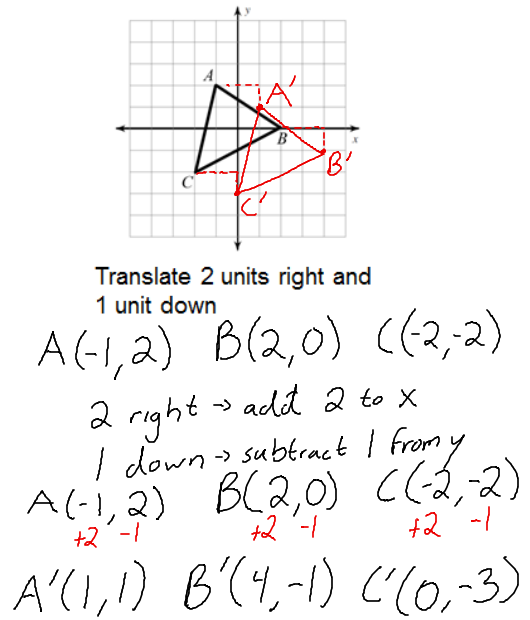 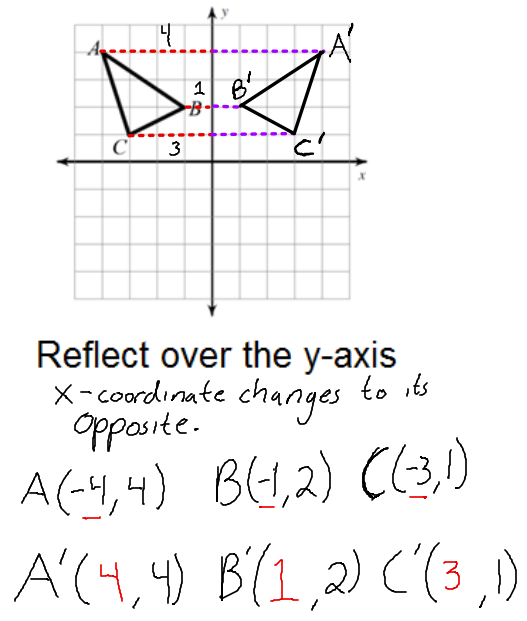 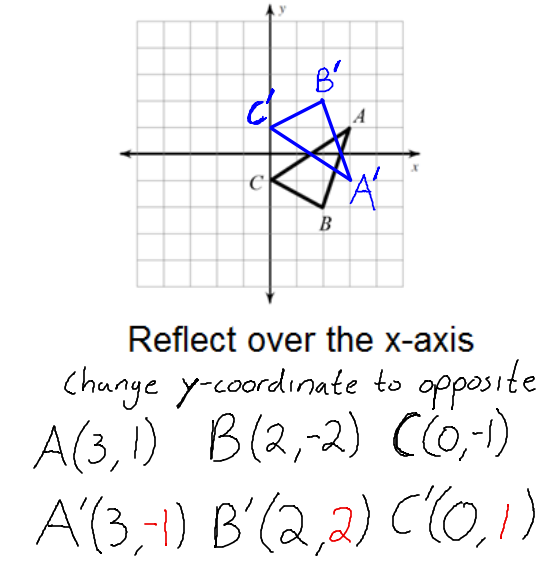 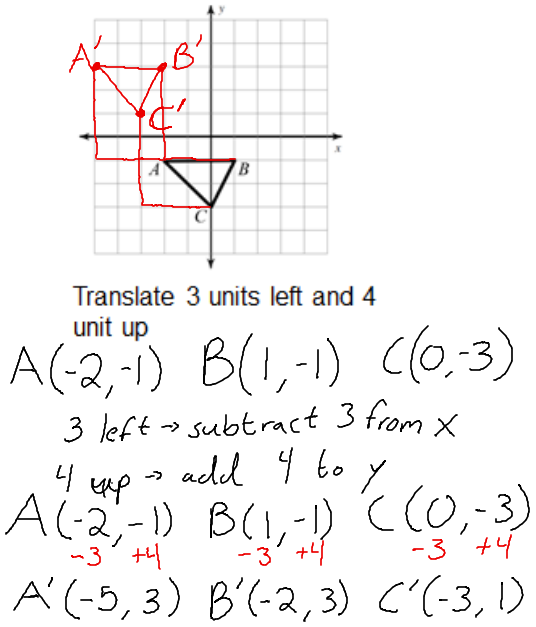 Main idea
Main idea
Rotation
Dilation
A dilation of a geometric figure is a transformation that changes A the size of a figure by scale factor to create a similar figure.
When the scale factor “a” is:
Greater than 1 the pre-image is enlarged
Less than 1 the pre-image is reduced
Equal to 1 the pre-image stays the same
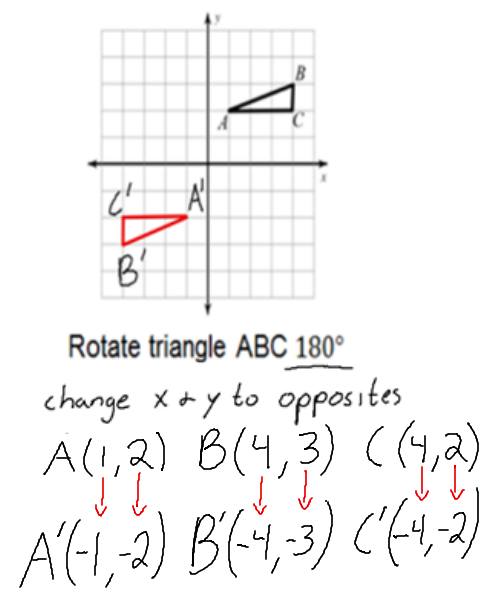 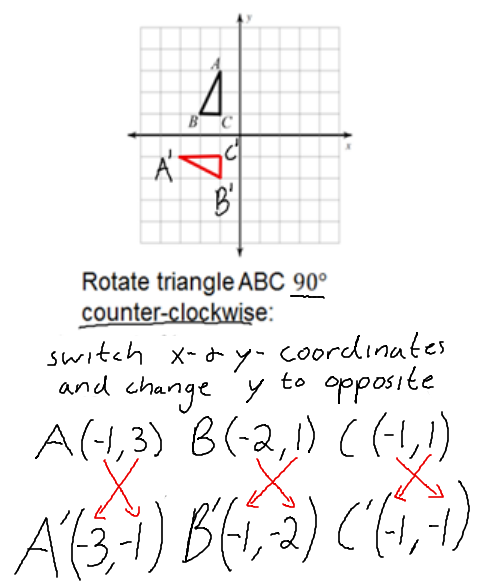 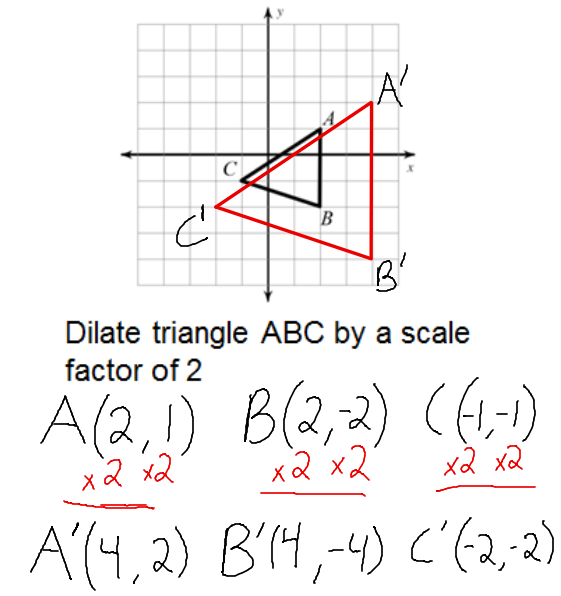 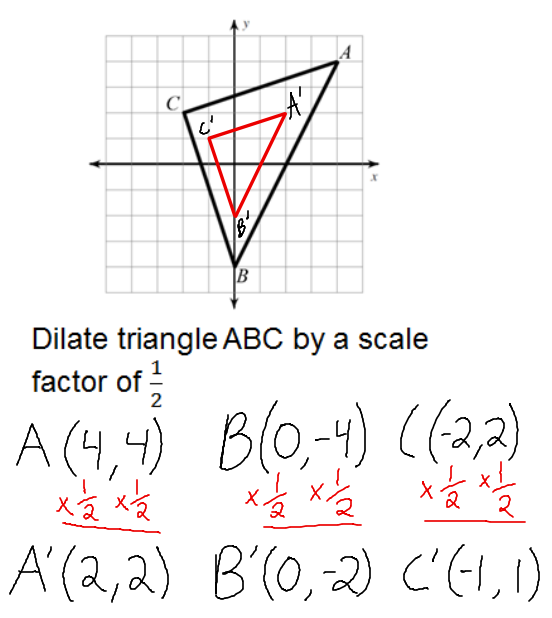 How does the transformation of a figure affect the size, shape, and position of that figure?
Translations, rotations and reflections do not change the size or shape of a figure. A dilation of a figure and the original figure are similar (changes the size). Reflections, translations and rotations usually change the position of the figure.
Key Topic
The FRAME Routine
Transformations
is about…
identifying and sketching translations, reflections, rotations, and dilations of a given polygon by graphing in the coordinate plane.
Main idea
Main idea
Translation
Reflection
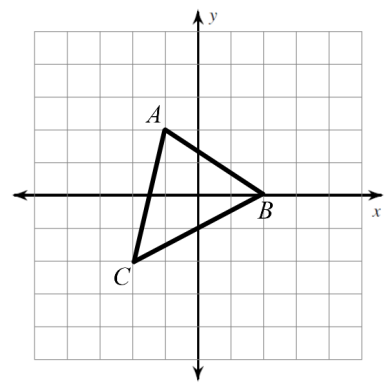 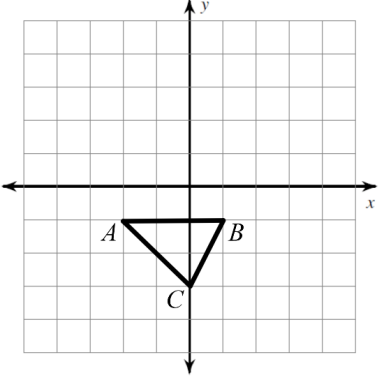 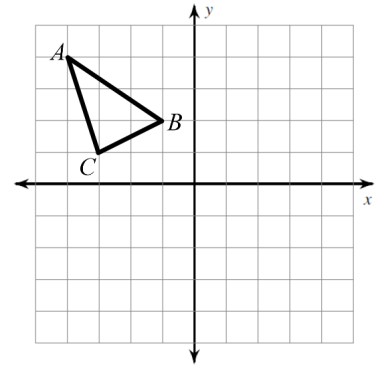 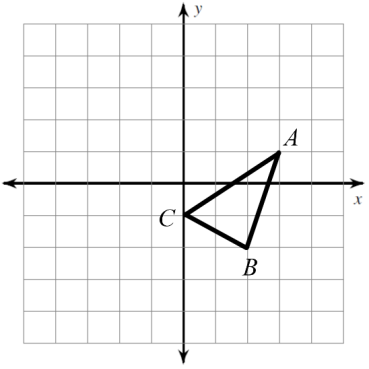 Reflect over the x-axis
Reflect over the y-axis
Translate 2 units right and 1 unit down
Translate 3 units left and 4 unit up
Main idea
Main idea
Rotation
Dilation
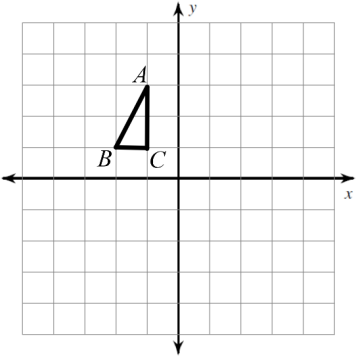 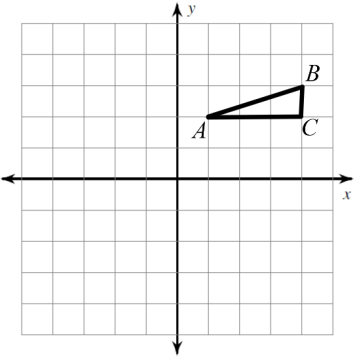 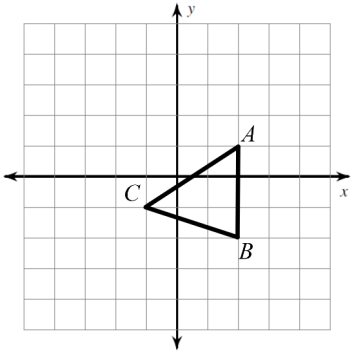 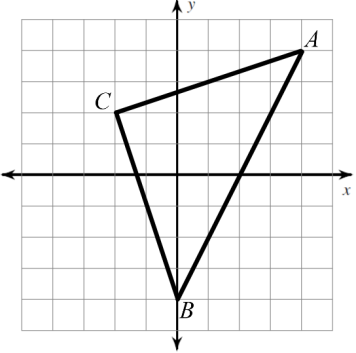 Dilate triangle ABC by a scale factor of 2
How does the transformation of a figure affect the size, shape, and position of that figure?